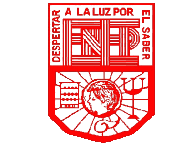 DESARROLLO Y APRENDIZAJE
CUADRO DE DOBLE ENTRADA
Argelia Azucena Esquivel castillo
Mariana Marcela Quezada Villagómez 
Midori Karely Arias Sosa
Adanary Avigail Rodríguez Moreno
Griselada Estefanía Garcia Barrera
1ºB
08/09/2018